3.1
Defining the Derivative
Copyright © 2010 Pearson Education, Inc.  Publishing as Pearson Addison-Wesley
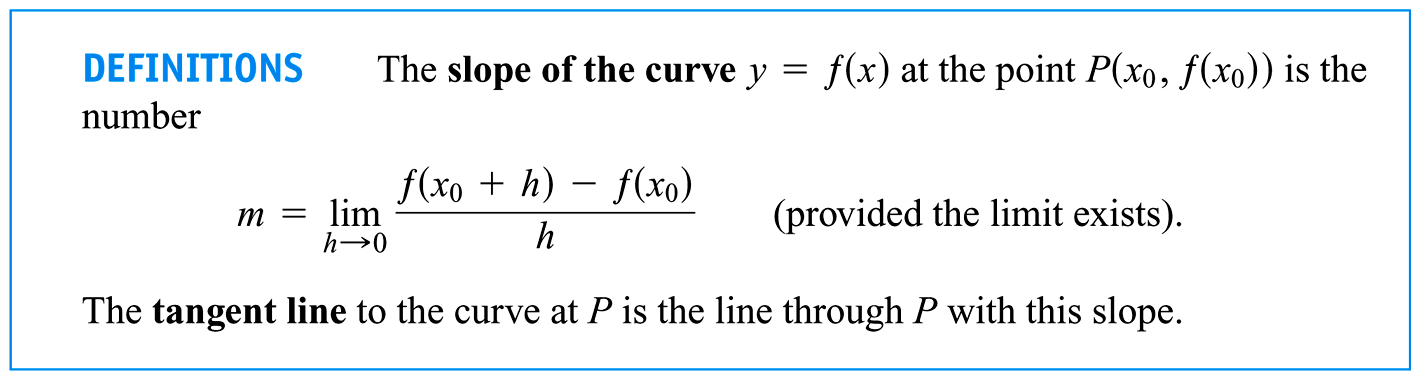 Derivative of a Function at a Given Point
In fact, many applications, including tangent slopes and rates of change for starters, involve basically the same “limit of a difference quotient” process.
So much so that we define a new quantity based on this idea:  the derivative.






The derivative has many useful applications, some of which we will consider later, but for it’s enough to look at the above definition as simply a new notation for a quantity we have been discussing since day one of this course.
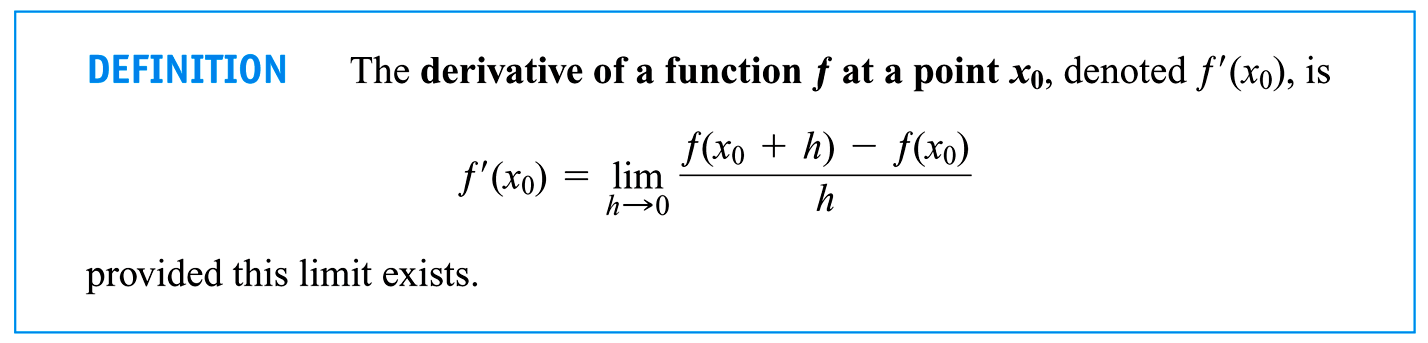 Interpretations of the Derivative
By itself, the derivative of a function doesn’t really mean anything, but the examples we considered at the beginning of this section suggest that there are useful ways of interpreting this number.
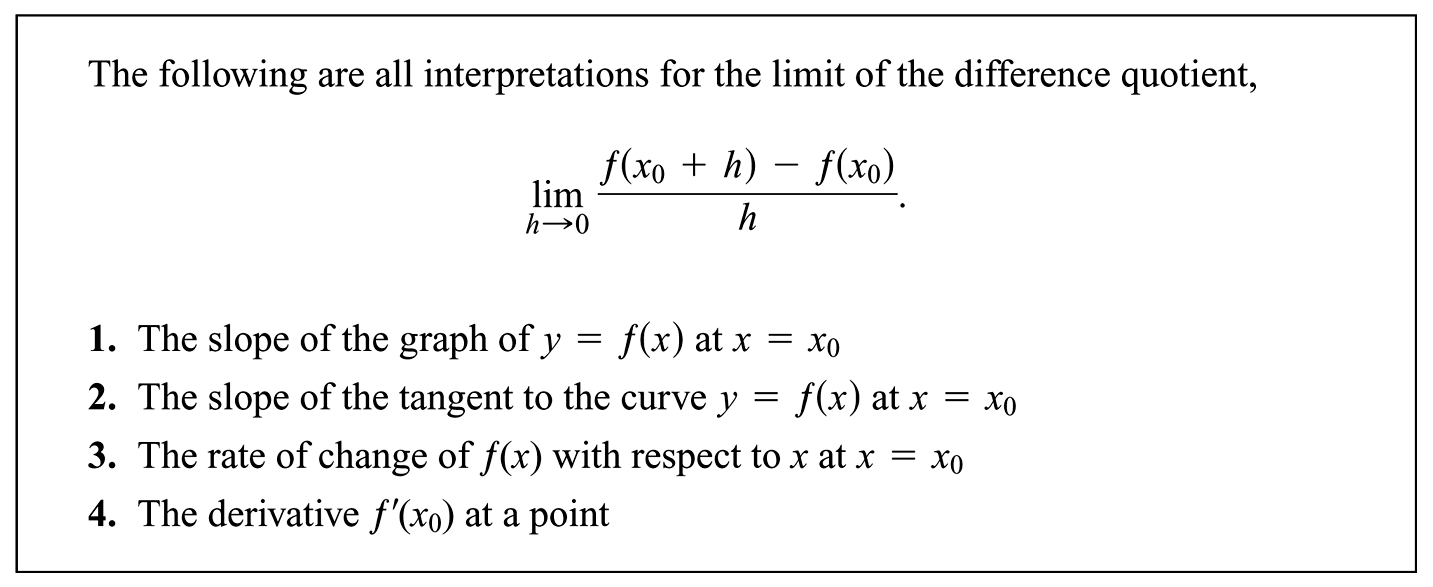 EXAMPLE: